ΑΣΦΑΛΕΙΑ
Μπαίνω και βγαίνω από την τάξη
Κατά την είσοδο και έξοδό μου στην τάξη:
Προστατεύω τον εαυτό μου και τους άλλους συμβάλλοντας στην ΑΣΦΑΛΕΙΑ του σχολείου
Γιατί να προστατεύω τον εαυτό μου και τους γύρω μου κατά την είσοδο και έξοδό μου από την τάξη;
Όλοι στο σχολείο ενδιαφερόμαστε για εσάς και θέλουμε να παραμείνετε τόσο εσείς όσο και οι συμμαθητές και οι δάσκαλοί σας ασφαλείς.
Γι’ αυτό θέλουμε να μπαίνετε στην τάξη υπομονετικά και με τη σειρά σας, να απολυμαίνετε τα χέρια σας και να καθαρίζετε το θρανίο σας.
Όταν τηρούμε τους κανόνες κατά την είσοδο και έξοδό μας από την τάξη, δείχνουμε σεβασμό στους συμμαθητές και στους δασκάλους μας. 

Όταν τηρούμε τους κανόνες εισόδου και εξόδου συμβάλλουμε στην ΑΣΦΑΛΕΙΑ
Τι κάνω πριν και αφού μπω στην τάξη:
1. Περιμένω υπομονετικά στη σειρά.
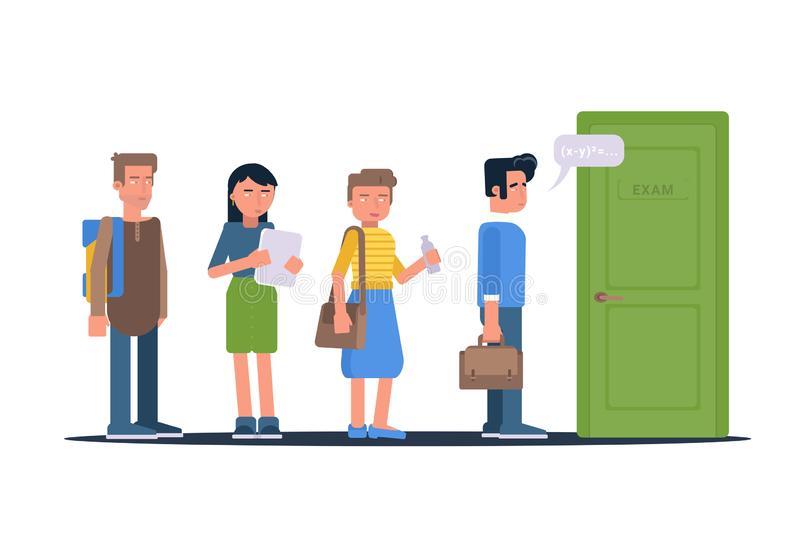 Τι κάνω πριν και αφού μπω στην τάξη:
2. Βάζω αντισηπτικό διάλυμα στα χέρια μου.
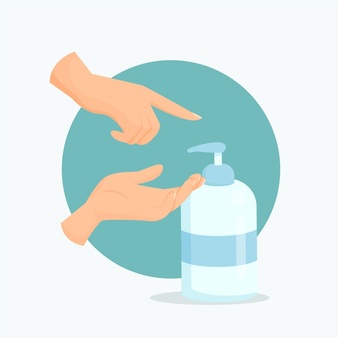 Τι κάνω πριν και αφού μπω στην τάξη:
3. Αν το θρανίο μου δεν είναι καθαρό, το καθαρίζω σχολαστικά.
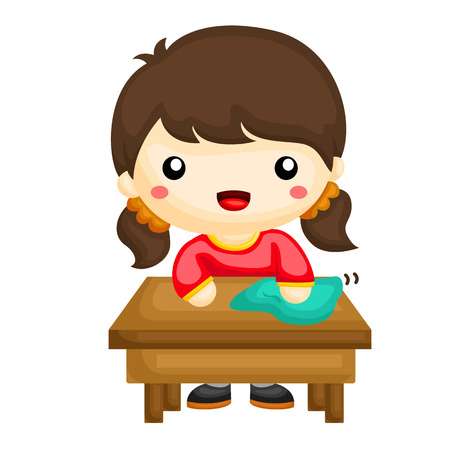 Τι κάνω όταν βγαίνω από την τάξη - διάλειμμα:
1. Βγαίνω με σειρά χωρίς να στριμώχνομαι και να πέφτω πάνω στους συμμαθητές μου.
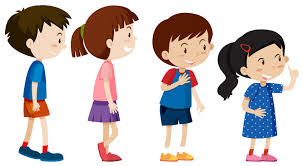 Τι κάνω όταν βγαίνω από την τάξη - διάλειμμα:
2. Κατεβαίνω τις σκάλες χωρίς να συνωστίζομαι.
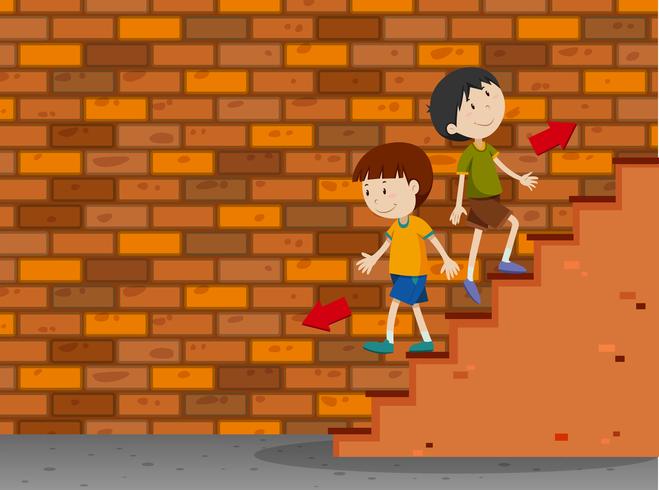 Τι κάνω όταν βγαίνω από την τάξη - διάλειμμα:
3. Στο προαύλιο κρατάω αποστάσεις 1,5 μέτρου. Μιλάω με τους φίλους μου αλλά αποφεύγω τη στενή επαφή.
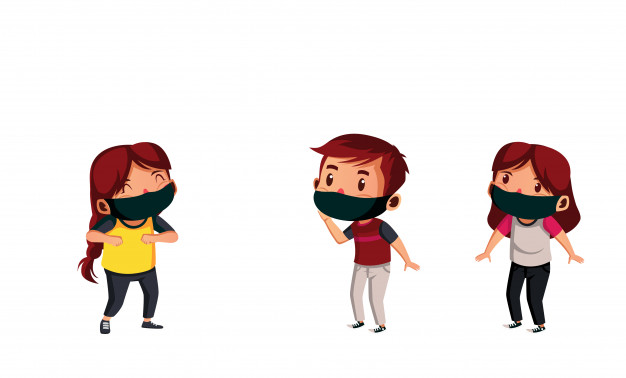 Ώρα για εξάσκηση
Προστατεύω τον εαυτό μου και τους γύρω μου κατά την είσοδο και έξοδό μου από την τάξη!!!
Όλοι στο σχολείο ενδιαφερόμαστε για εσάς και θέλουμε να παραμείνετε τόσο εσείς όσο και οι συμμαθητές και οι δάσκαλοί σας ασφαλείς.

Γι’ αυτό θέλουμε να μπαίνετε στην τάξη υπομονετικά και με τη σειρά σας, να απολυμαίνετε τα χέρια σας και να καθαρίζετε το θρανίο σας. 

Διατηρούμε την ΑΣΦΑΛΕΙΑ!
ΕΥΧΑΡΙΣΤΟΥΜΕ